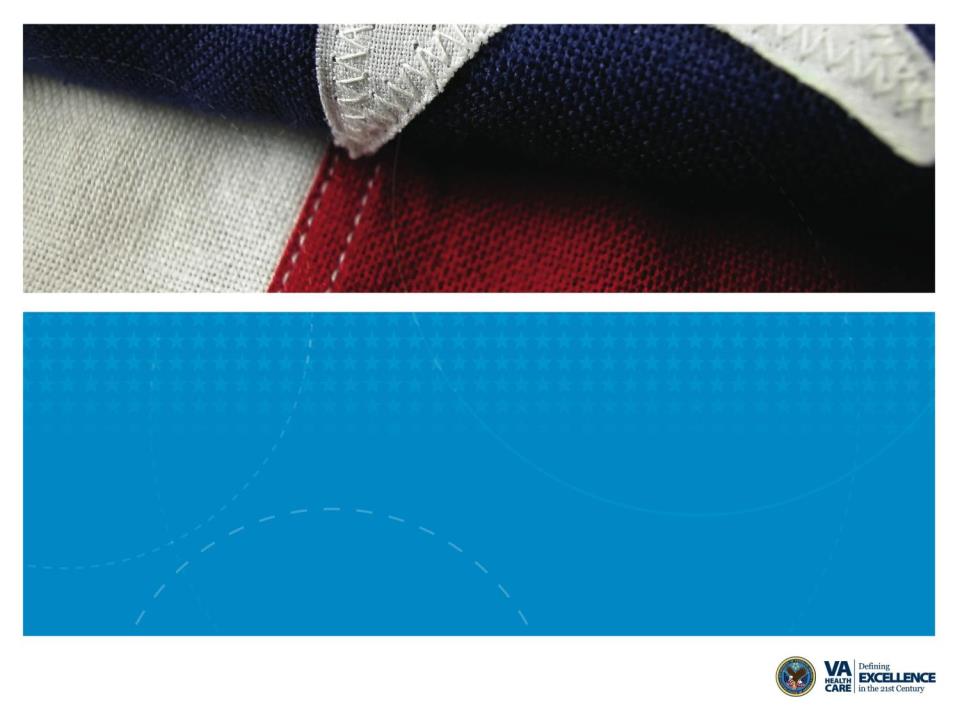 Dial in (Main): (914) 614-3221
Dial in (Alt): (914) 339-0024
Access Code: 646-849-979
Slides in “Handout” Tab
VA-ORD efforts establishing a COVID-19 biorepository network
Office of Research & Development
May 28, 2020
Agenda
Introduction to Working Group and Charge
Holly Krull
Key Characteristics of the Biorepository System
Abhinav Diwan, Vince Marconi, Emerson Padiernos
Governance and Structure of Biorepository System
Abhinav Diwan, Vince Marconi, Emerson Padiernos
Sample Collection
John Harley, Carey Shive, Jason Wertheim
Sample Acquisition, Shipping, Storage and Tracking
Saiju Pyarajan
Protocol Development
Vicky Davey, Rich Dennis
Summary and Future Directions
Holly Krull
Charge
The charge of this working group is to develop an overall plan for biospecimen banking at VAMCs to be presented to the Chief Research and Development Officer. The plan should include recommendations on:

participating in on-going national biospecimen collections and collaborations
development of VA biospecimen collection(s)
governing policies and procedures for VA samples 
ethical considerations
collection of biospecimens
type of biospecimens collected
local versus central storage
use of samples
cooperation and coordination across investigator participants
availability for research collaborations with VA and non- VA investigators
development of an executive oversight committee
Working Group Members
Jeffrey Curtis, MD; VA Ann Arbor Healthcare System
 Richard Dennis, PhD; John L McClellan VA Medical Center
Abhinav Diwan, MD; VA St. Louis Healthcare System
 John Harley, MD, PhD; Cincinnati VA Medical Center 
Stuart Isaacs, MD; Corporal Michael J. Crescenz VAMC
Vincent Marconi, MD; Atlanta VA Medical Center 
Shyam (Sam) Mohapatra, PHD, MBA; James A Haley VA Hospital
Emerson Padiernos, ANP-BC, CRNP; Boise VA Medical Center
Saiju Pyarajan, PhD; VA Boston Health Care System
Carey Shive, PhD; Louis Stokes Cleveland VA Medical Center
Peruvemba Sriram, MD; Malcom Randall VA Medical Center 
Jason Wertheim, MD, PhD; Southern Arizona VA Healthcare System 
Mark Zimering, MD; VA New Jersey Health Care System

VA-ORD
Jane Battles, PhD 
Pauline Cilladi-Rehrer
Christopher Bever, MD, MBA
Vicky Davey, PhD, MPH
Holly Krull, PhD
Ron Przygodzki, MD
Key Characteristics of the Biorepository System
Vision and Purpose
Guiding Principles
Priorities and Values
Establishment and Oversight
Vision and Purpose
Vision
Purpose
Goals
Guiding Principles
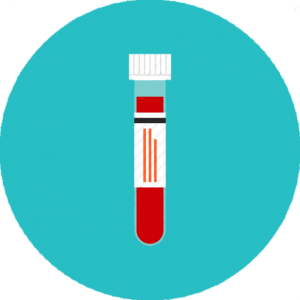 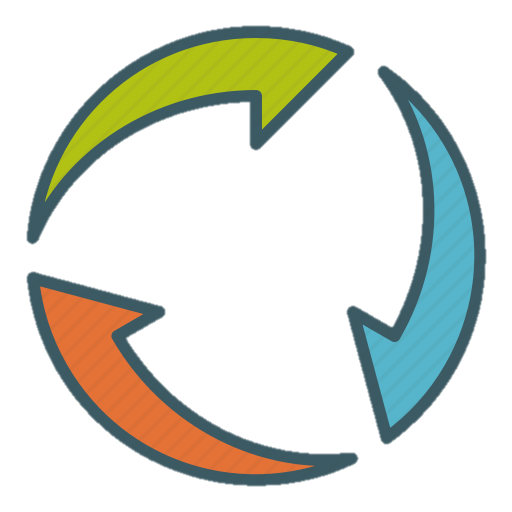 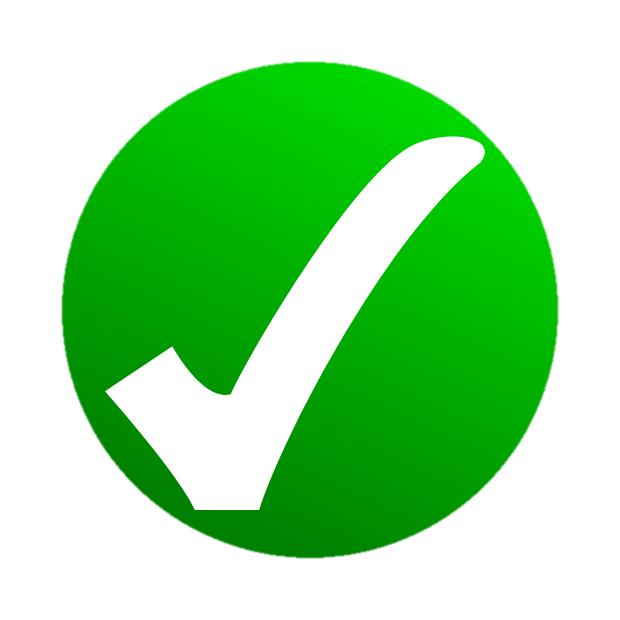 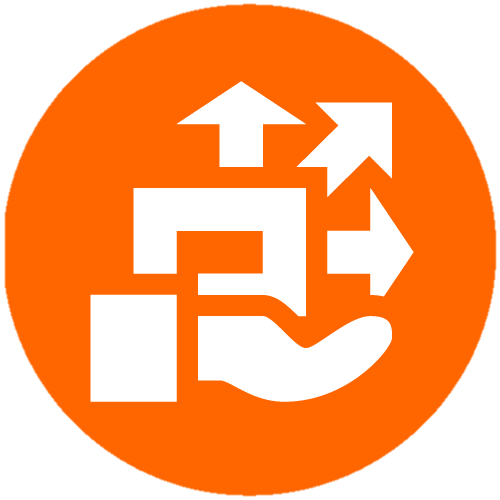 Priorities and Values
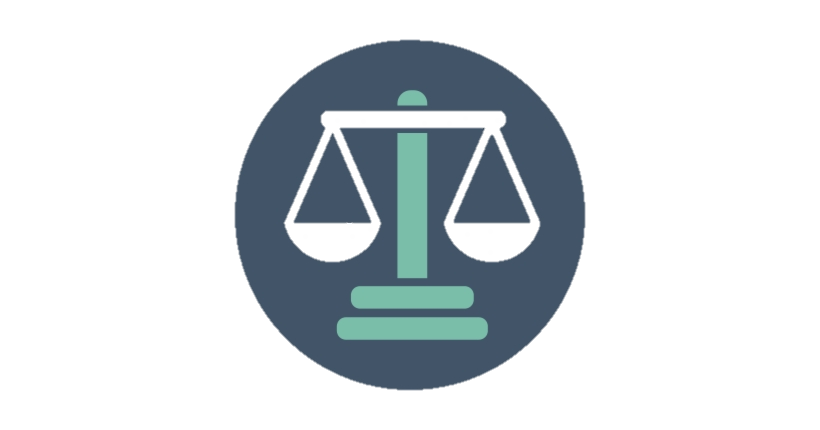 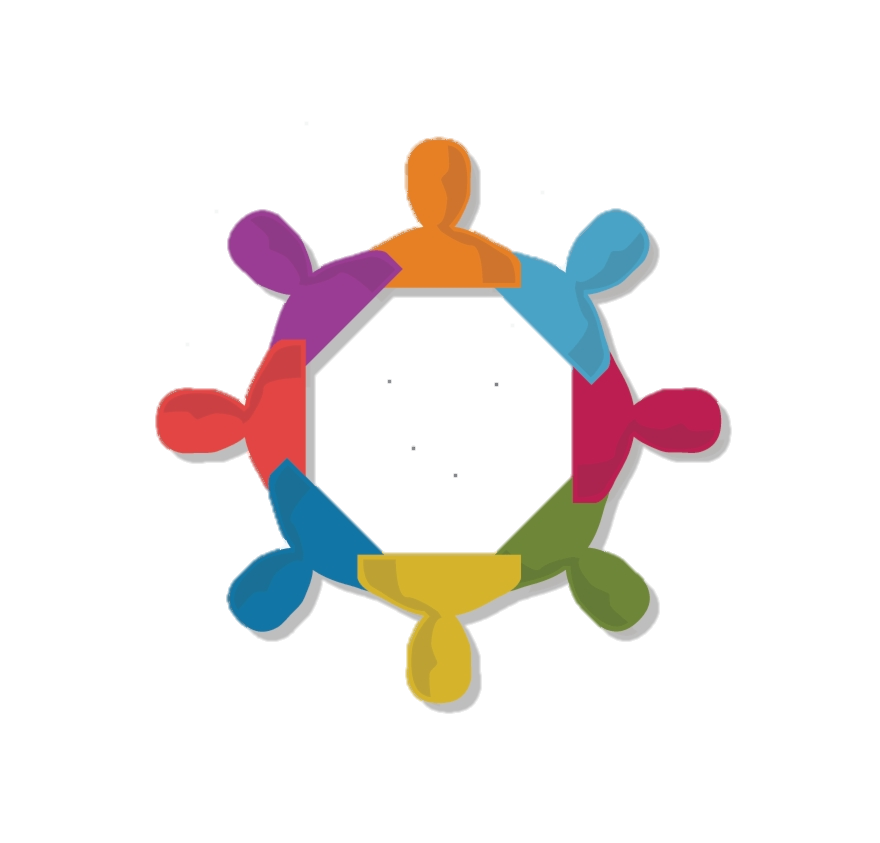 *International Compilation of Human Research Standards and Safe Harbor practices
Establishment and Oversight: Phases
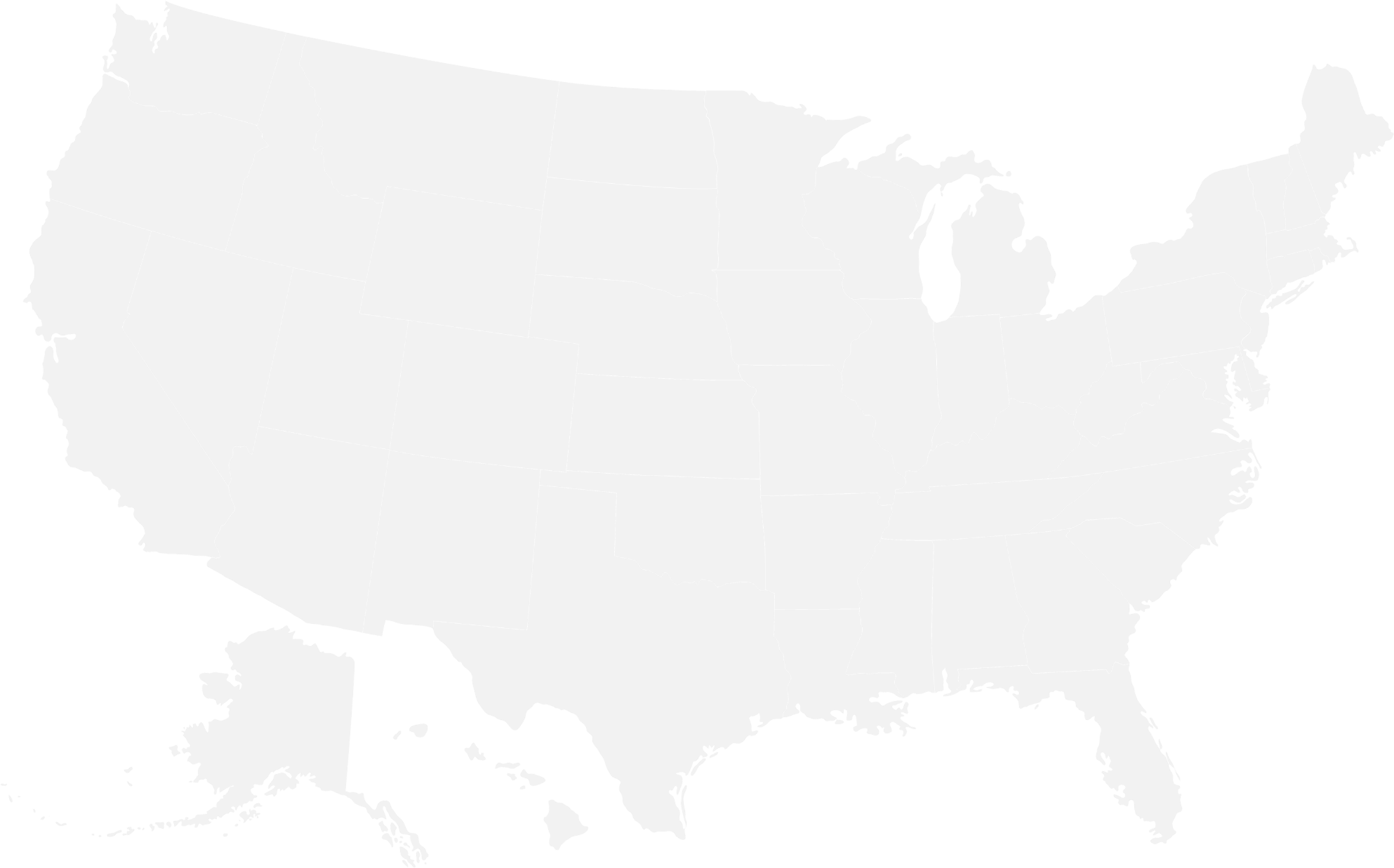 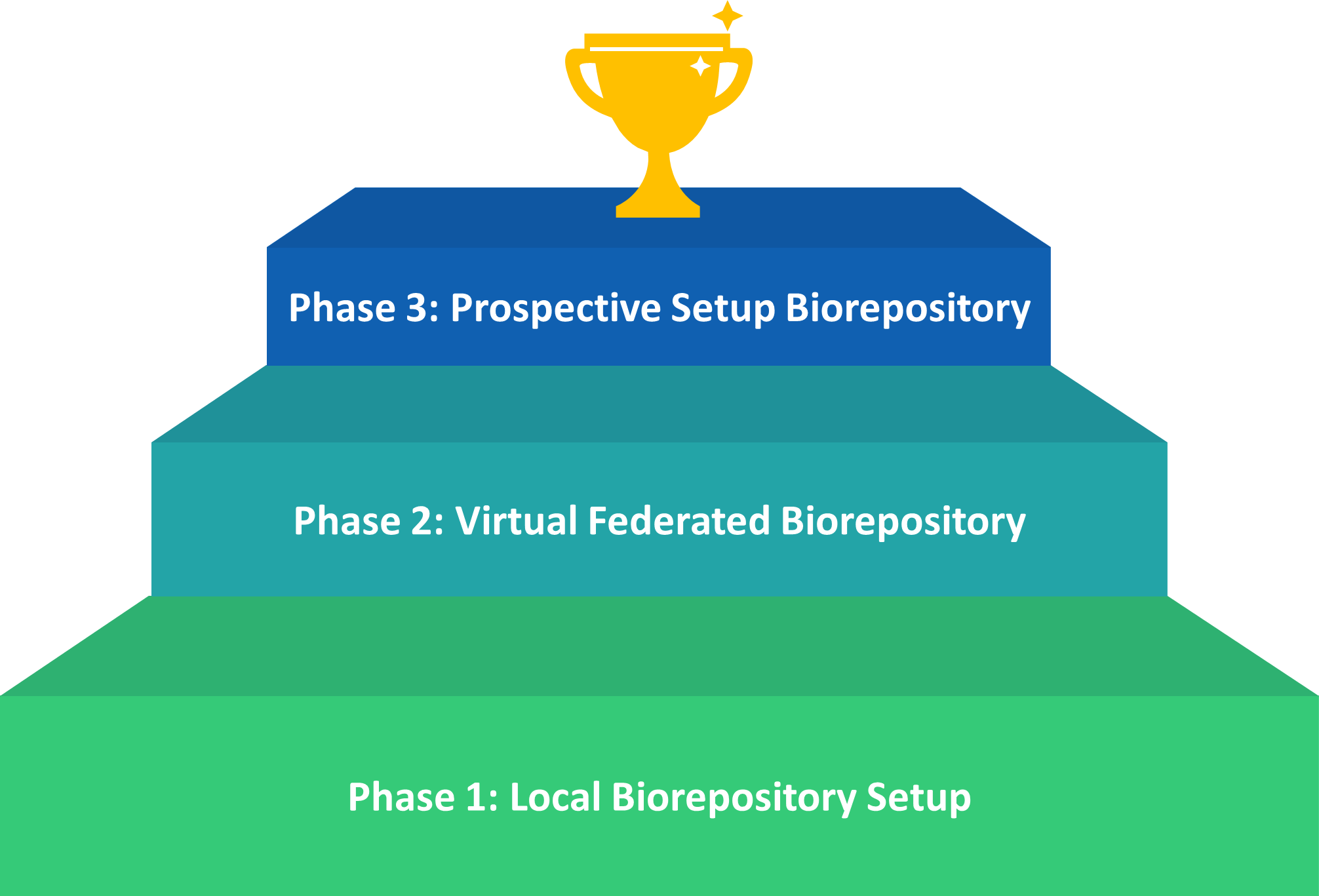 Collection Methods
Prospectively collected
Consent-driven specimen collection
Phase 3: Centralized Model
Clinical discards
De-identified specimens
linked to PII via honest broker
Phase 2: Mixed Virtual Federated and Centralized Model
Irreversibly De-identified specimens
Phase 1: Virtual Federated Model
Governance and Structure
Principal Investigator at ORD with site-PIs at VAMCs
Federated Structure administered at ORD and local VAMCs
Executive Steering Committee
Central IRB driven process
A ‘catch-all’ system to access all bio-specimens
Role of a Honest Broker
Establishment and Oversight: Management
ORD
Executive Steering Committee
VA Central IRB
Honest Broker
Administration
PI and site co-Is
Community Advisory Group
Scientific Review Board
Expert Working Groups
VAMC
Administrators and Project Managers
Investigators
Local R&D committees
Covid-19
Database and Patient Registry
Covid-19
Bio-specimen custodians
Establishment and Oversight: Workflow
VA R and D service
Phase 1 
and 2
VA Laboratory Medicine Service
Consent
not available
Discard
De-identified
Clinical Excess 
(To be discarded) 
Specimens)
? Consented
retrospectively
De-identified
and
De-linked
Re-connect
to PII via
Honest Broker
HIPAA and
Consent 
Waiver
Phase 3
VA R and D service
Prospectively collected bio-specimens
with consent
(Central IRB approved)
Bio-specimen
Repository
Governance Characteristics: Virtual Federated and mixed phases (1 and 2)
Bio-specimens to include samples from Patients Under Investigation (PUI) and Covid-19+ patients.
Bio-specimens to be stored at local sites.
Bio-specimens added to a central database 
Site-PI and Honest Broker work with Central IRB to work through transfer of custody from Laboratory Medicine to R and D service
Investigator-initiated protocols to seek access to bio-specimens through Central IRB
Site PI with local R and D committees to prioritize allocation
Governance Characteristics: Centralized Phase 3
Bio-specimens collected with consent-driven process via Central IRB
Bio-specimens collected, coded and shipped to central location.
Bio-specimens added to a central database 
Investigator-initiated protocols to seek access to bio-specimens through Central IRB
Executive Steering Committee to oversee allocation and distribution of samples
Executive Steering Committee to liaison with other bio-repositories
Specimen Collection Protocol Development
Two principles suggested by the working group: 

Save existing remainder clinical specimens.
Collect specimens for current and future research.

These principles were discussed with Director, ORPP&E and Chief, Pathology and National Director, Pathology & Laboratory Medicine Services.

Two draft protocols presented here.
“Sweep” Remainder Clinical Specimens Protocol
Definition:  collected for clinical purposes, saved in lab for test verification, validation or other purposes, not collected with intent for research; SARS-CoV-2 positive or negative.  A ‘once and done’ protocol, meaning we use it to ‘sweep’ existing samples.  Future donors of clinical remainder samples (or other specimens not immediately designated for research) must be consented. 
Protocol: 
IRB-exempt
Documentation of informed consent waived
HIPAA authorization waived
Samples assigned an identifying number or code
	Can be used for operations (e.g. assay validation)
	Can be used for (future) research protocols
	Can be linked to minimum necessary PII and PHI with justification
“Sweep” Remainder Clinical Specimens
Protocol, continued: 

Multisite protocol, VA-CIRB reviewed
Local R&D review
Specimens stored locally or shipped to central interim biorepository

Timeline dependencies:  
Working Group review/approval.
VA-CIRB review/approval.
Local R & D committee approval.
Local sites processes determined.
Local and central biorepository site preparations.
National Multisite Specimen Collection Protocol
Definition:  Specimen collection for current and future research. Not COVID-19 specific.  

Multisite protocol, VA-CIRB review
Donors consented; HIPAA authorization done.
Local R&D review.
Specimens coded; able to be linked to PII and PHI.
Donors approved for specimen collection by a care provider.
Blood volume collected is monitored and in accordance with local limits.
Donors compensated.
National Multisite Specimen Collection Protocol
Consent active for ? 1 year (tbd).
Covers many/most specimens that could be used for research.
Re-contact of donors allowed.
Storage and future use allowed until sample is depleted.
Genetic/genomic testing allowed.
Specimen Collection Protocols--Summary
not specific for SARS-CoV-2 and COVID-19
	allows one-time ‘sweep’ and preservation of existing clinical  remainder samples—especially needed for immediate operations use
	flexible about storage location (allows local interim storage while central or federated or collaborative biorepository is created)
	puts in place future specimen collection system for research, but specimens are not pre-dedicated to a project
Sample Collection
The actual sample types span a large range of possible utility and application
The overall objective is to advance scientific understanding. Therefore, facilitating the communications between those collecting samples and those working with them is critical.
We envision that there should be as many investigator-to-investigator (ITI) connections as possible in order to build the research collaborative networks within the DVA.
We recommend that the DVA poll physician care providers, pathologists and researchers for the samples that they are in a position to collect and are interested in using.
Sample Collection
Sample types that may be more infectious than others:
Nasopharyngeal  Swab (NS)
Sputum
Saliva
Bronchioalveolar Fluid (BAL)  
Will require specific instructions on collection, storage and shipping. Possible ITI collaborations
Sample Collection
Sample types require expertise in collection or interest in use, that may depend upon ITI connections initially:

	-Peripheral blood mononuclear cells (PBMC)
	-Biopsies 
	-Autopsy tissues
	-Hair & Finger Nails
	-Urine
	-Stool
Sample Collection: remnant serum/plasma samples
Discarded Serum/Plasma collection from VA Pathology Labs for the DVA Covid-19 BioRepository (Need Central Office IRB or if site has own, fine)
Database screen for “lab request for COVID19 test”  
Sample identified by Pathology Lab personnel and set aside
After 3 days serum/plasma is aliquoted, labeled, frozen (-20oC), saved until regulatory and compliance issues are resolved, divided for local interests, and shipped to Palo Alto
		-Size of aliquots: first 5 aliquots 0.5mL, remainder in 10mL 			conical tube
		-Labeling: site#, Subject ID#, “draw#”, day since COVID19 test 		(barcode labels could be premade and distributed to sites, work with 			“sample tracking/storage” group) 
		-Store, divide, and ship
Virtual Federated Biorepository (LIMS)
General Principles:
1. Ability for Sample collection at multiple sites.	
Sample accessioning at collection sites
Discarded or project based sample acquisition
Sample collection information and metadata capture 
Local temp storage and shipping to long-term storage centers
Virtual Federated Biorepository (LIMS)
General Principles (Cont’d):
2. Sample storage at one or more central Biorepositories (as needed).
Expected Sample shipping information
Sample accessioning into central biorepositories
Sample Processing workflow with metadata capture
Storage workflow - Freezer information
Shipping workflow to assay labs, etc.
Virtual Federated Biorepository (LIMS)
General Principles (Cont’d):
3. LIMS system
Role based tiered access controls (you see what your role needs to see)
Each site/labs have independent access to system to perform their role/action in the sample custody chain
Centralized administration for operationalization of harmonized processes and SOPs
Honest Broker System for governance/permission based integration of sample to other data (clinical/molecular/health)
Virtual Federated Biorepository (LIMS)
Capturing Transactional history of the Sample
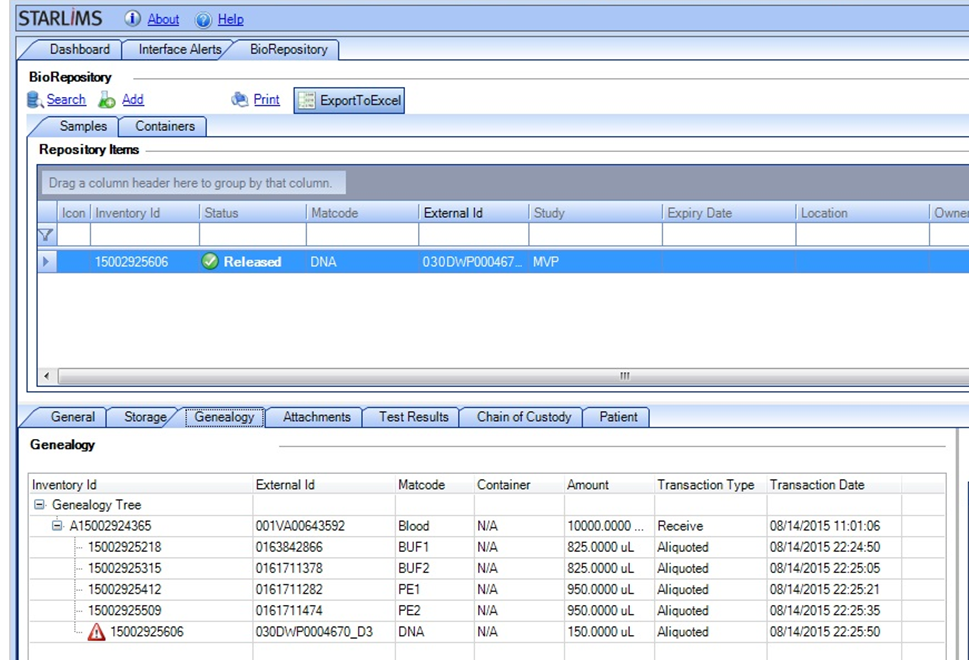 In Summary
The VA COVID-19 Biorepository system is early in its planning stages
The Working Group is proposing a means to collect current remnant/remainder clinical specimen for future validation and testing
The Working Group is proposing a second broader protocol for sample collection for research (both remnant/remainder samples and samples specific for research protocols)
The Biorepository system would be a 
comprehensive repository of COVID-19 and other emerging infectious diseases specimens and associated data available for research studies in order to advance scientific understanding of this disease and further diagnostic, therapeutic and prevention strategies for immediate deployment in clinical environments.
model repository for other diseases and conditions affecting veterans.
way to enhance collaboration with external partners focused on COVID-19 and other emerging infectious diseases research.
Mechanism to harmonize specimen and data collection procedures across clinical sites.
Biorepository Input Needed
Would the Biorepository Network as presented be an asset to you and other VA researchers?
If not, what is missing?

Do the two protocols meet your needs?
If not, what is missing?

To comment, please email:
ORDCOVID19@va.gov with ‘Specimen Collection’ in subject line
THANK YOU AND QUESTIONS
AVAILABILITY OF RECORDING
A recording of this session and any associated handouts will be available on ORPP&E’s Education and Training website approximately one week post-webinar.
 https://www.research.va.gov/programs/orppe/education/webinars/archives.cfm